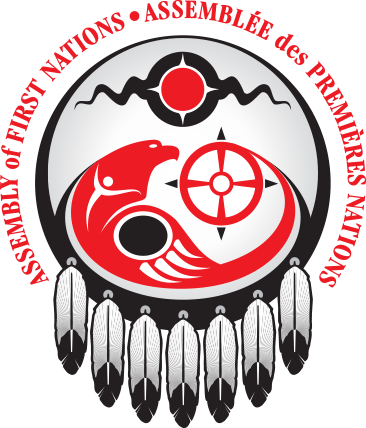 Assemblée des Premières Nations (APN) 

Résultats du sondage visant à orienter une 
législation distincte sur l’accessibilité des Premières Nations

Compte rendu de la réunion des coordinateurs de services du principe de Jordan de 2024
7 mars 2024.
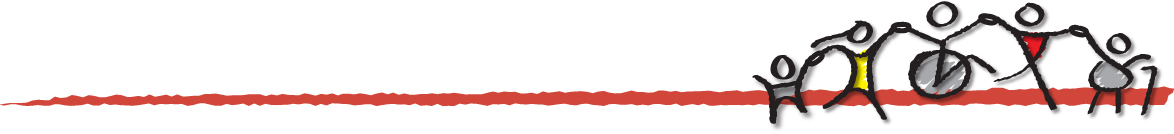 Principales mises à jour sur l’accessibilité et l’inclusion des personnes en situation de handicap
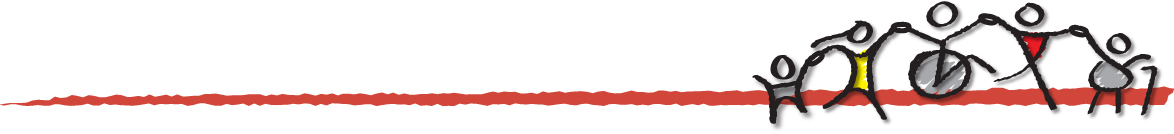 La Loi canadienne sur l’accessibilité (LCA) est entrée en vigueur en 2019, et les Premières Nations y seront soumises en 2026.
Résolutions de l'APN :   
La résolution 15/2022 de l'APN préconise de repousser la date de mise en œuvre dans les Premières Nations et de garantir des investissements majeurs pour que les Premières Nations et les régions deviennent accessibles. 
La résolution 10/2018 de l'APN enjoint à l’APN de collaborer avec Emploi et Développement social Canada (EDSC) pour obtenir les ressources nécessaires à l'élaboration d'une loi distincte sur l'accessibilité des Premières Nations.  
La résolution 15/2022 de l'APN souligne qu’un investissement majeur est nécessaire pour rendre les Premières Nations entièrement accessibles. 
En 2022, un guide de discussion sur une loi distincte sur l'accessibilité pour les Premières Nations a été élaboré pour guider les séances de mobilisation avec les Premières Nations, les régions et les dirigeants afin de mettre en place des gouvernements des Premières Nations pleinement accessibles. 
Des efforts de plaidoyer sont en cours pour obtenir un financement à long terme en vue d’engager un dialogue avec les Premières Nations afin de faire progresser les options juridiques pour orienter une législation distincte sur l’accessibilité des Premières Nations.
LOI DISTINCTE SUR L'ACCESSIBILITÉ DES PREMIÈRES NATIONS
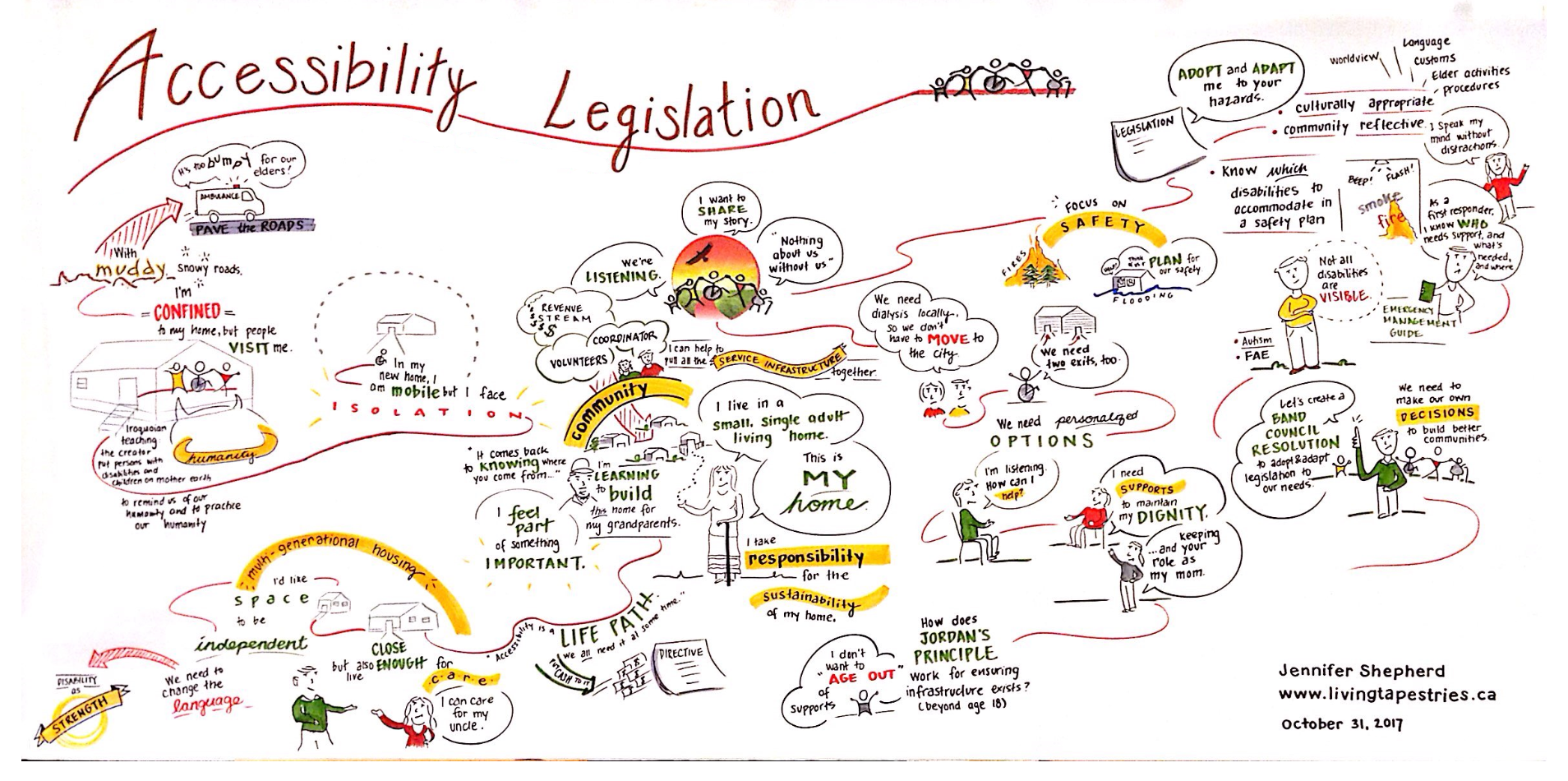 En 2023, un projet de cadre distinct sur l'accessibilité pour les Premières Nations a été rédigé avec l'aide du cercle consultatif des personnes handicapées des Premières Nations (PHPN) et des gardiens du savoir, entre autres.
Le cadre est fondé sur les sept enseignements sacrés ou sept lois sacrées. Ces lois servent de base pour faciliter la reconnexion à l'Esprit et à la Terre afin de guider un changement de cœur et d'esprit en équilibre avec la loi naturelle.
Faire avancer les choses – Sondages sur l'accessibilité et les handicaps : Analyse actuelle
Enquête auprès des PHPN (et des personnes non diagnostiquées)
Enquête auprès des navigateurs du principe de Jordan  
Enquête auprès des navigateurs des SSNA
Enquête auprès des centres de santé des Premières Nations
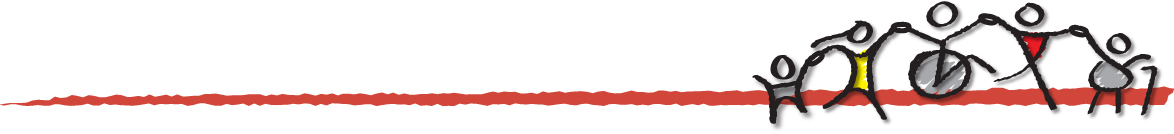 3
Résultats du sondage sur le principe de Jordan : Ce que nous avons entendu!
Combien de personnes sont incluses dans le nombre de cas relevant du principe de Jordan?
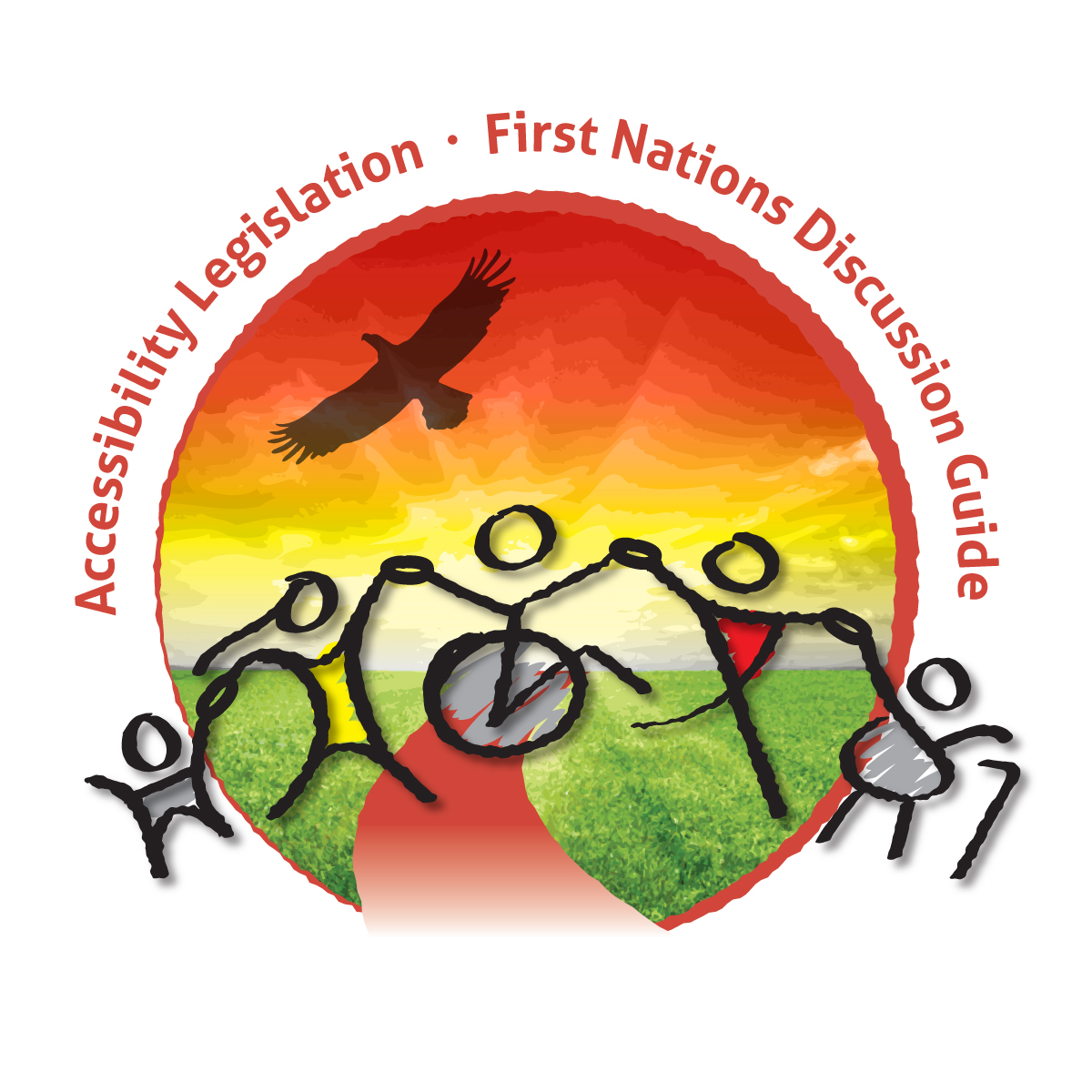 Charge de travail : principaux obstacles et mesures de soutien pour les patients en situation de handicap
Disposez-vous d'un soutien suffisant pour gérer votre charge de travail? 43 % Non    8 % Incertain
Disposez-vous d'un soutien suffisant pour gérer votre charge de travail? 49 % Oui
Principaux obstacles à la gestion du nombre de cas
Principaux soutiens à la gestion du nombre de cas
Gestionnaires accessibles / Supervision / Soutien régional 
Travail d'équipe :
« Une équipe confiante ayant la capacité de travailler ensemble pour naviguer dans les ressources et les systèmes communautaires. » 
Administration – Professionnel de l'administration :
« L'assistant administratif joue un rôle important dans la gestion de ma charge de travail, car il joue un rôle clé dans le traitement des paiements pour la prestation de services. »
Stratégies organisationnelles solides et outils et technologies à l'appui de l'organisation
Services intégrés avec d'autres organisations de services sociaux
La charge de travail est tout simplement trop élevée : 
« Le taux de nouvelles orientations et la charge de travail actuelle sont insoutenables... »
Besoin d'un soutien administratif, besoin d'un professionnel de l'administration
Nouveau dans l'emploi, sentiment d'être débordé ou seul :
« Je commence tout juste à occuper ce poste. Certains jours sont très chargés et je travaille essentiellement en solo. »
Manque de soutien de la part des dirigeants
Obstacles géographiques à la recherche de professionnels de l'aide et de nouveaux navigateurs
Complications liées aux déplacements, à la logistique et à la communication dans le cadre de la prestation de services aux clients « hors réserve »
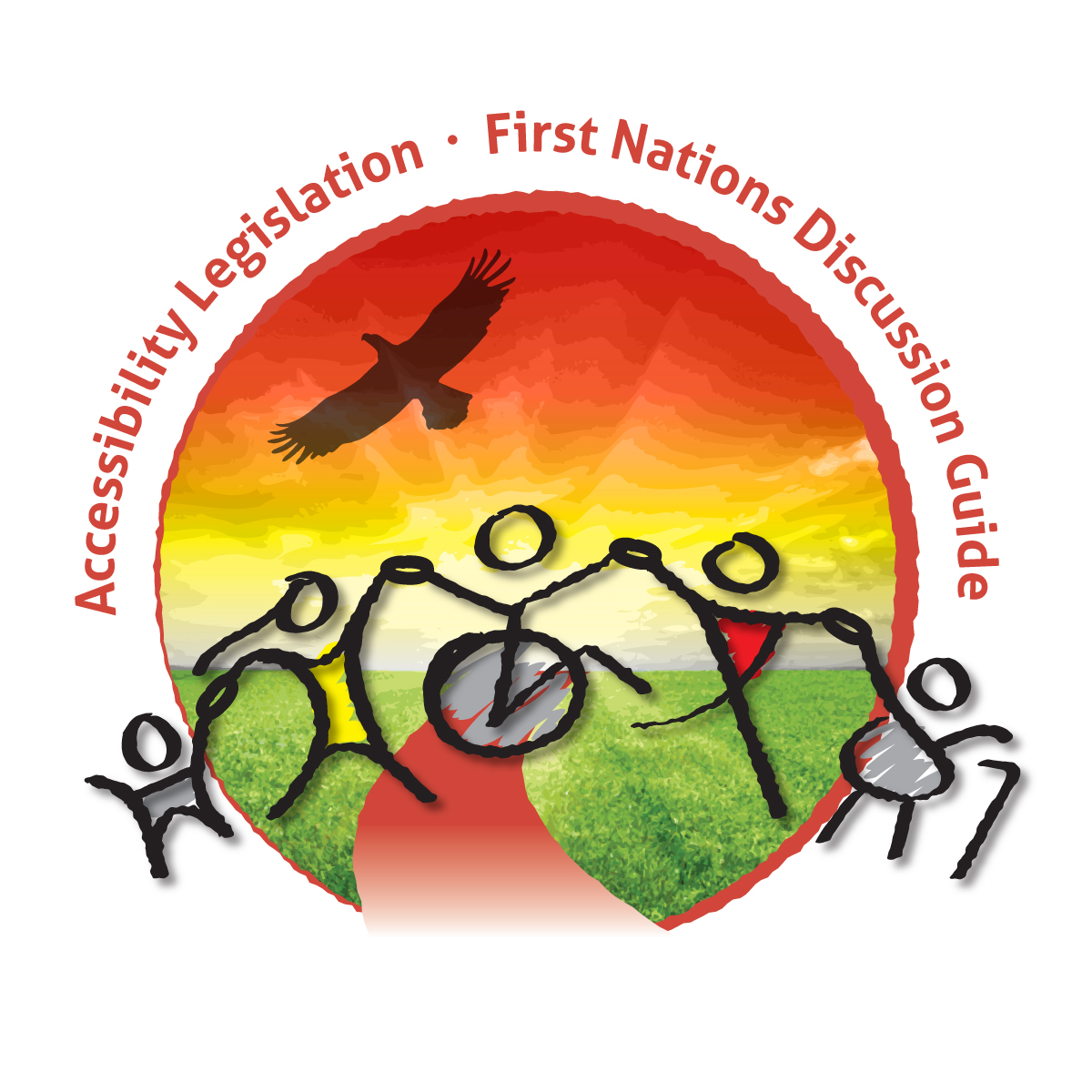 Le principe de Jordan soutient les enfants handicapés des Premières Nations
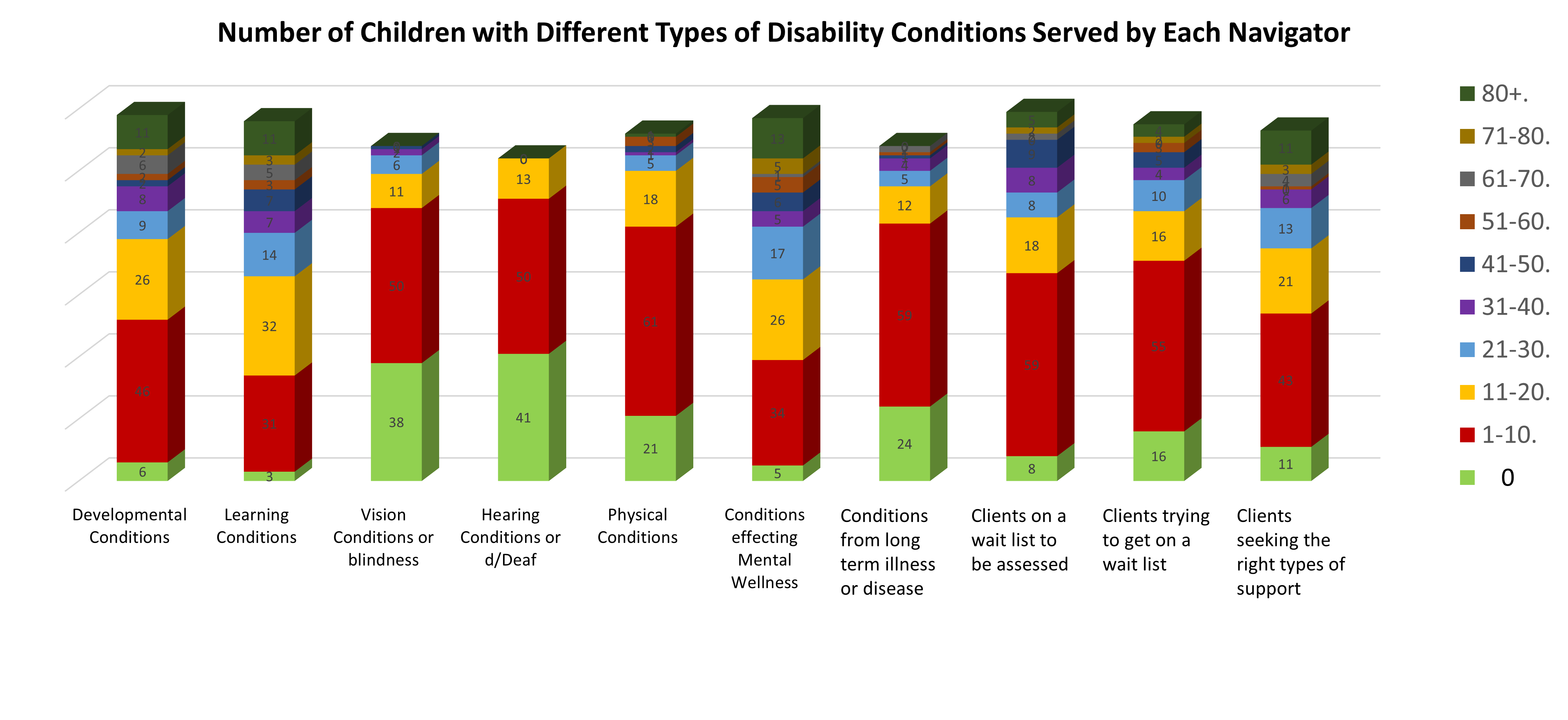 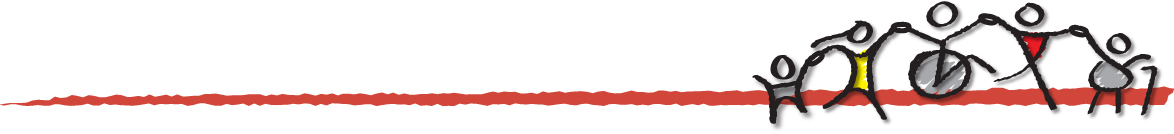 Dans quelle mesure êtes-vous capable de répondre aux besoins des patients en situation de handicap, sur une échelle de 1 à 10, 1 étant « pas du tout » et 10 étant « tout à fait »?
Plus de la moitié des répondants ont déclaré être en mesure de satisfaire aux besoins des patients ayant les problèmes de santé suivants :
 
Problèmes de développement 
Problèmes d'apprentissage 
Problèmes physiques 
Problèmes de santé mentale 
(évaluant leur capacité à répondre aux besoins des clients de 7 à 10 sur 10)
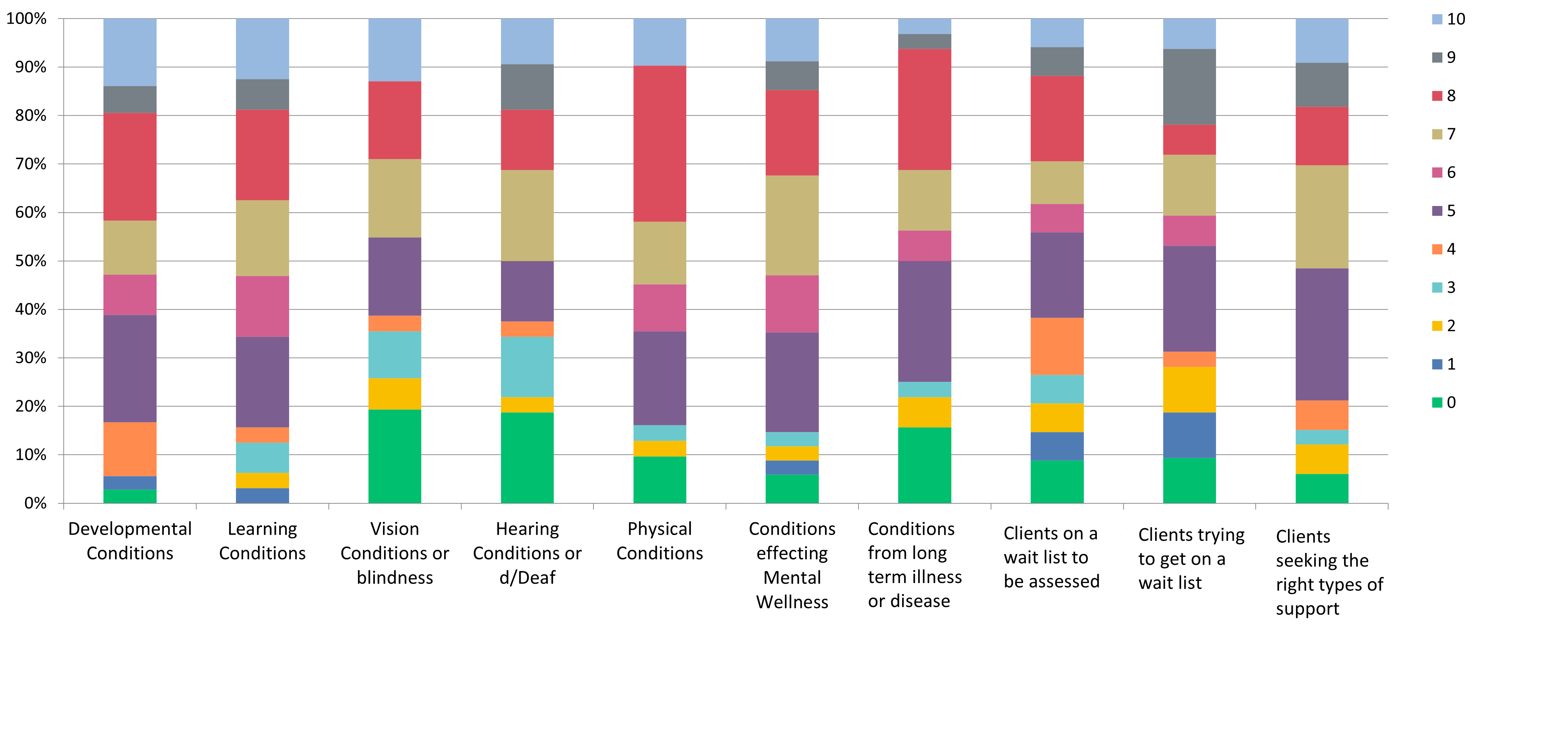 Moins de la moitié des répondants ont déclaré avoir satisfait aux besoins :
 
de patients souffrant de problèmes de vision 
de patients souffrant de problèmes d'audition 
de patients souffrant d’affections résultant d'une maladie de longue durée
des personnes qui sont sur une liste d'attente pour être évaluées ou diagnostiquées  
(évaluant leur capacité à répondre aux besoins des clients de 1 à 4 sur 10)
Système de santé : principaux obstacles à la prise en charge des clients en situation de handicap
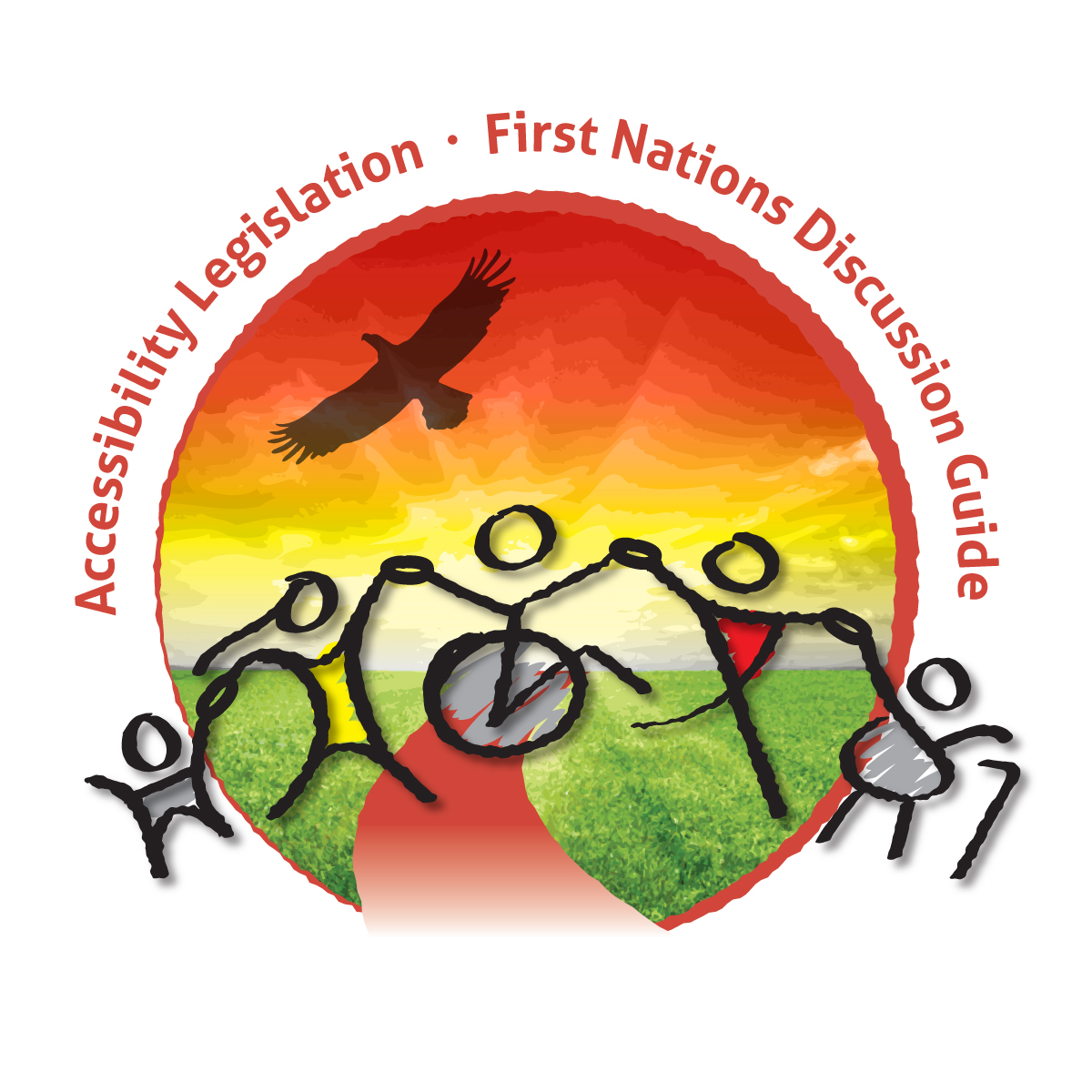 Les services de santé mentale adaptés à la culture sont rares.
Il est parfois plus difficile de consulter un spécialiste qu'un généraliste, soit en raison d’un manque de disponibilité ou parce qu’il est impossible d’être orienté vers un spécialiste.
L'orientation et le diagnostic peuvent être difficiles en raison des listes d'attente et du manque de spécialistes et de médecins de famille.
Certains parents peuvent éviter la physiothérapie en raison du « ticket modérateur ».
Les résidents urbains ou proches d'un centre urbain ont davantage accès aux services spécialisés; les déplacements ou la disponibilité des services peuvent constituer un obstacle pour les résidents en région éloignée.
Les communautés nordiques ont moins accès aux services spécialisés en raison du manque de disponibilité locale.
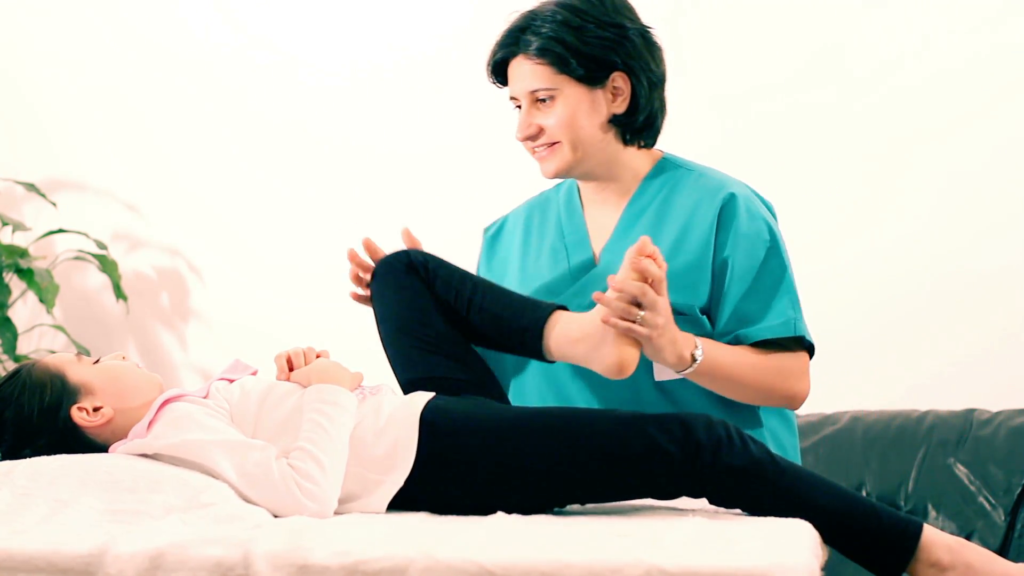 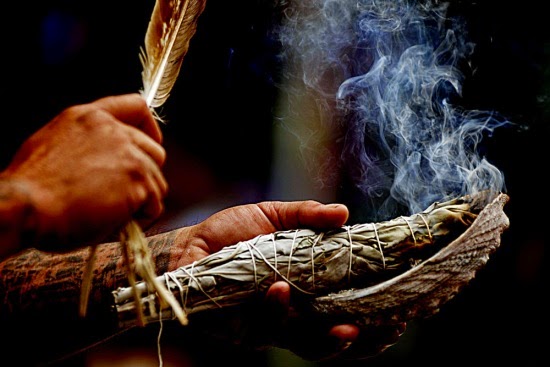 Soutien supérieur : 

Les services intégrés et les professionnels du soutien travaillent ensemble 

 96 % des travailleurs ont fait état de possibilités de collaboration intersectorielle.
« Nous collaborons avec d'autres programmes au sein de notre organisation et de la communauté. Cela facilite l'orientation et la mise en relation des clients avec les aides communautaires. 

Cela permet d'avoir accès à un « cercle de soins ». Cela permet de recevoir des lettres de soutien de la part d'experts dans différents domaines du développement de l'enfant. »
Avez-vous l'occasion de collaborer avec d'autres professionnels de soutien à l'intérieur ou à l'extérieur de votre zone de service?
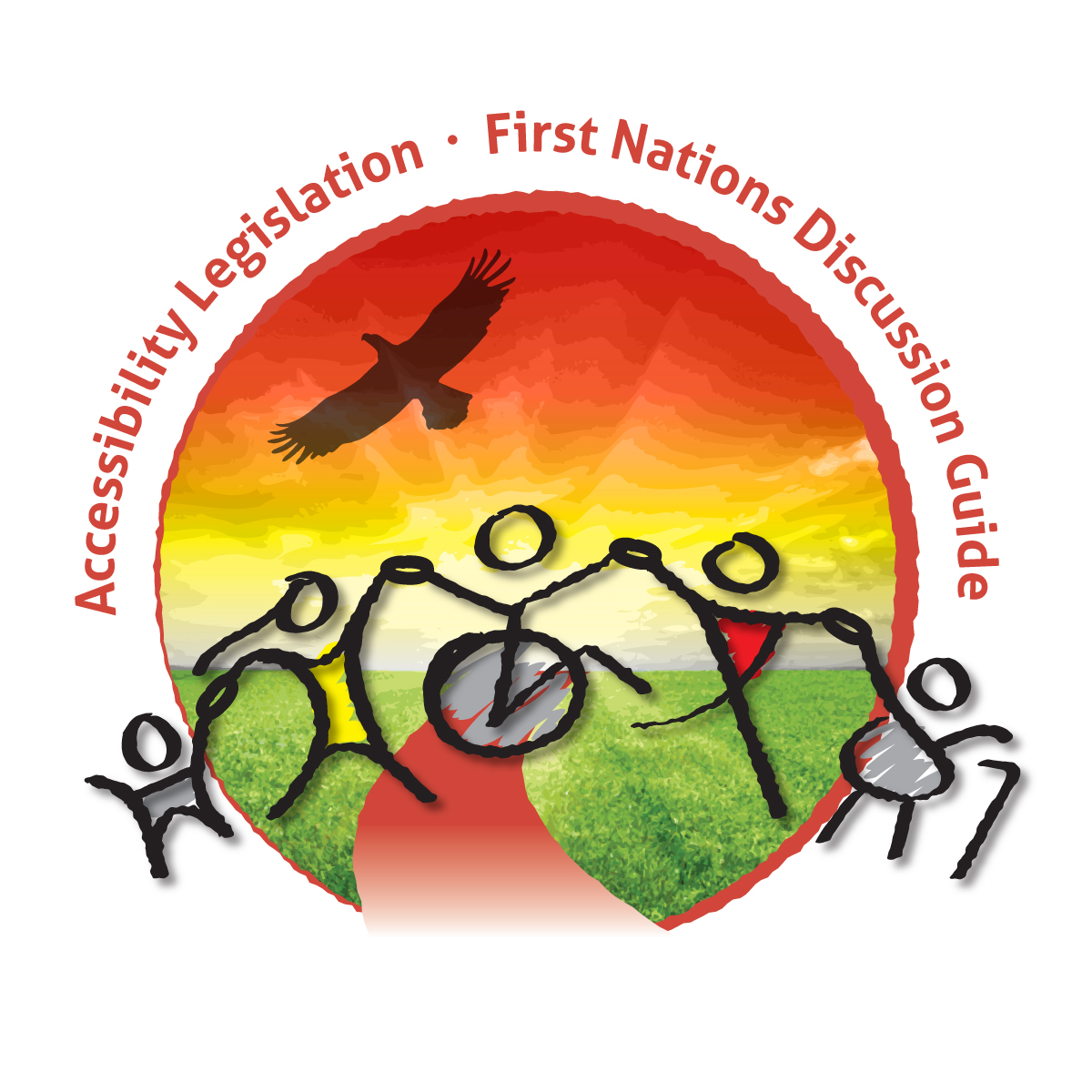 Miigwetch!
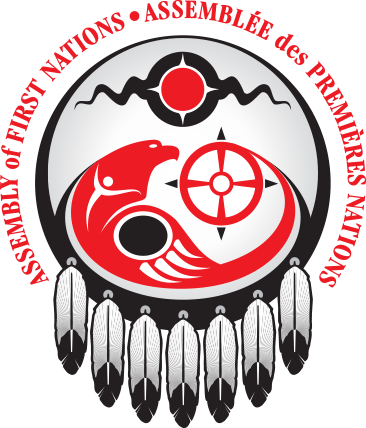 L'APN remercie les innombrables défenseurs des droits des personnes en situation de handicap qui, au fil des décennies, ont rendu ce travail possible, notamment Wendall Nicholas et Doreen Demas, et bien d'autres encore!    


			Communiquez avec :   
			Marie Frawley-Henry
			mfrawley@afn.ca
			Analyste principale des politiques 
			Assemblée des Premières Nations
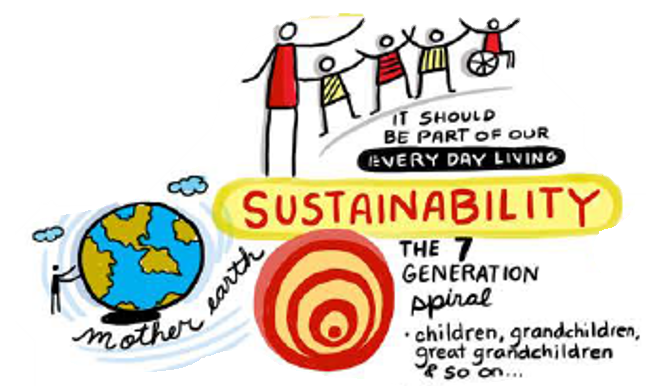 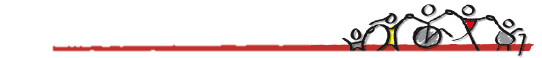 10